Preparing for a job Interview
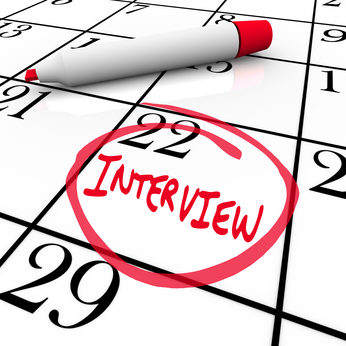 Professor Oumama Kabli
March 5, 2019
Before the interview
Do Your Research!
Take the time to learn about the job and specific company you will be meeting with. You should become familiar with the company’s philosophy and values to find out what they are looking for in an employee.
Before the interview cont…
Interview Format 
Find out some information about the interview itself. For example, who will be interviewing you – the hiring manager, the CEO, an employee? Are you going to be interviewed by more than one person? 

If certain logistics about the interview are not clear, it is perfectly acceptable to contact the employer to seek out the information you need. 

OR, do a Google search to see if there is anything online about the company’s interview protocol. You’d be surprised about what you can find online.
Before the interview cont…
Practice! 
Participate in a mock interview if possible or practice responding to interview questions with a available family and friends.

**We focus on this next week when we discuss possible interview questions**
Before the interview cont…
Prep Application Materials 
Go over your application materials – resume, cover letter, essays – and be prepared to talk about their content and your experiences.
Before the interview cont…
Stay Up-To-Date 
Brush up on current events around the world.
Although it is not possible to be up to date on every piece of news related to your career, it is incredibly important for you to stay aware of trends and newsworthy items for discussion in interviews. 
Employers seek candidates who have an awareness of what is happening in the world, and you should be prepared to share your thoughts on what is happening today.
Dress to impress
Make a great first impression with the clothes that you wear. 
Some company’s allow a more relaxed form of interview attire, while others are more formal. 
It is your responsibility to know the industry and dress accordingly. If in doubt, do some online research, or contact someone you know who works for this organization.
Professional Dress
Suits (men or women): 
A conservative well-pressed (black, navy, gray, brown) pant or skirt suit is best. 
Make sure the suit is not too tight to sit down comfortably and not too loose either. If you want to express yourself, simply add a colored shirt under the jacket, but avoid bright colored suits. 
If you are wearing a tie, go for a solid color or a simple pattern. Trendy doesn’t always equal appropriate for a traditional interview.
Professional Dress Cont…
Shirt: 
Select a top that is neat, pressed, and clean, such as traditional button-down or a simple round neckline. 
Avoid shirts that can be interpreted as revealing. 
Remember, business professional dress tends to be more conservative.
Shoes: 
Stay away from overly flashy or casual shoes draw attention away from your face 
Select solid colored, closed-toed shoes that are clean and shined…in which you can comfortably walk!
Professional dress cont…
Accessories/Grooming: 
Coordinate your socks/hosiery with your outfit and shoes. 
Always avoid socks that are white, have a bold pattern, or look athletic with your suit. Belts should also match your suit or shoes. 
Keep your hair neat, including facial hair. Nails should also be clean and short. 
Avoid strong fragrances. 
Keep accessories and make-up simple and coordinated with your outfit. 
Bring a portfolio to contain your notes and any extra professional documents, such as a resume, cover letter, or a list of your references.
Plan your route!
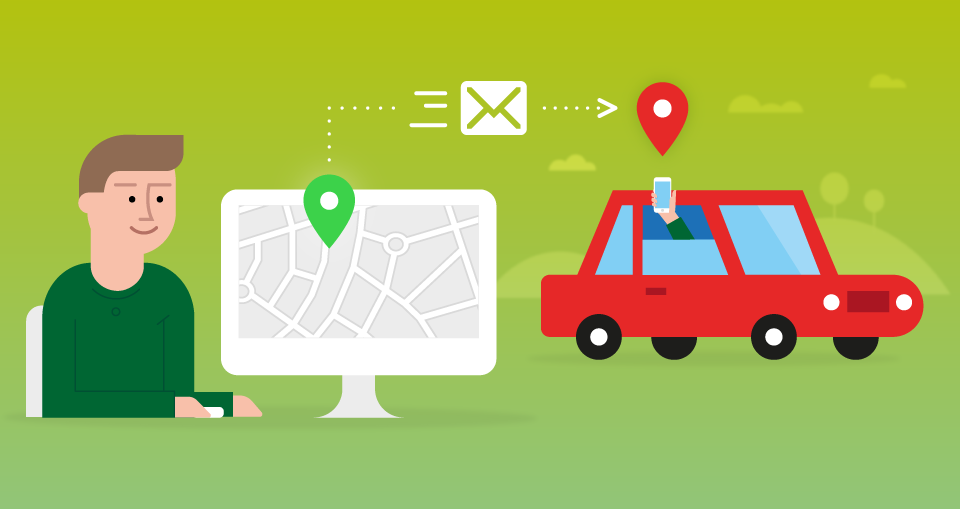 Calculate how long it takes you to get to the job interview location and practice your route so that you can plan accordingly for interview day. Plan to arrive 10-15 minutes early.
Possible interview questions
1. Tell me about yourself?
2. Why do you want to work for [insert company name]?
3. How did you hear about this job?
4. Tell me about something on your resume.
5. Why are you looking for a job? Or, why are you looking for a different job?
6. Why should we hire you?
7. Where do you see yourself in five years?
8. Tell me about a conflict you faced at work and how you dealt with it.
Possible interview questions cont…
9. What is your dream job?
10. What do you expect out of your team/co-workers?
11. What do you expect out of your manager?
12. How do you deal with stress?
13. What would the first 30 days in this position look like for you?
14. What are your salary requirements?
15. Do you have any questions?

**What do you think are the most important questions out of this list?
Hard Skills vs. Soft Skills
Teamwork Activity
Sources
https://www.realityworks.com/documents/resources/employabilityskills-studentworkbook-13-15.pdf
https://www.weareteachers.com/9-awesome-classroom-activities-that-teach-job-readiness-skills/
https://www.thebalancecareers.com/hard-skills-vs-soft-skills-2063780
https://www.glassdoor.com/blog/interview-questions-you-should-be-prepared-to-answer-this-month/